Figure 3. (A) The singular image for Contrast 10, group-by-easy > hard retrieval interaction, at a bootstrap ratio of ...
Cereb Cortex, Volume 26, Issue 6, June 2016, Pages 2440–2460, https://doi.org/10.1093/cercor/bhv068
The content of this slide may be subject to copyright: please see the slide notes for details.
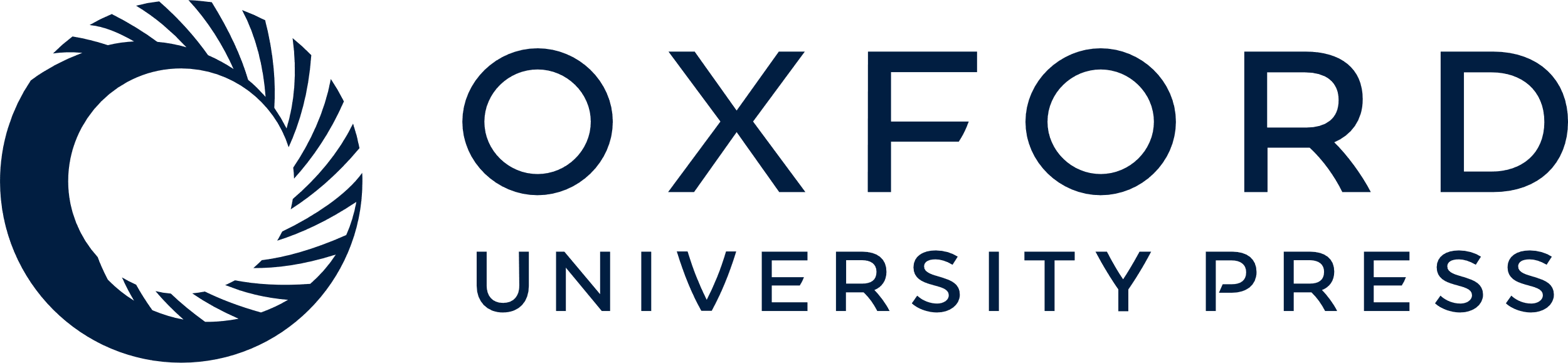 [Speaker Notes: Figure 3. (A) The singular image for Contrast 10, group-by-easy > hard retrieval interaction, at a bootstrap ratio of ±3.28 (P  retrieval interaction in young > middle aged adults. Regions are identified by their hemisphere and Brodmann area. L, left; R, right; eSE, easy spatial encoding; eSH, hard spatial encoding; eTE, easy temporal encoding; eTH, hard temporal encoding; rSE, easy spatial retrieval; rSH, hard spatial retrieval; rTE, easy temporal retrieval; rTH, hard temporal retrieval.


Unless provided in the caption above, the following copyright applies to the content of this slide: © The Author 2015. Published by Oxford University Press. All rights reserved. For Permissions, please e-mail: journals.permissions@oup.com]